আজকের ক্লাসে সবাইকে স্বাগতম
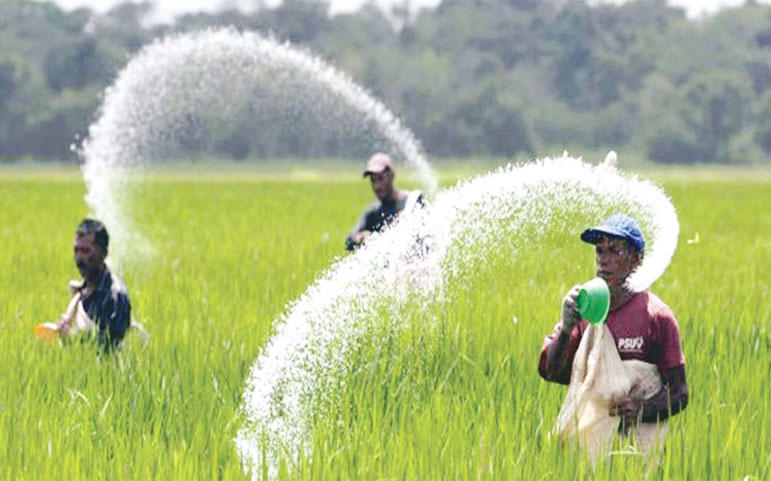 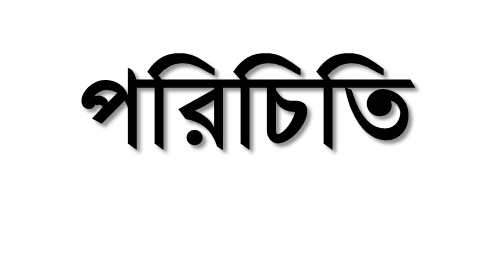 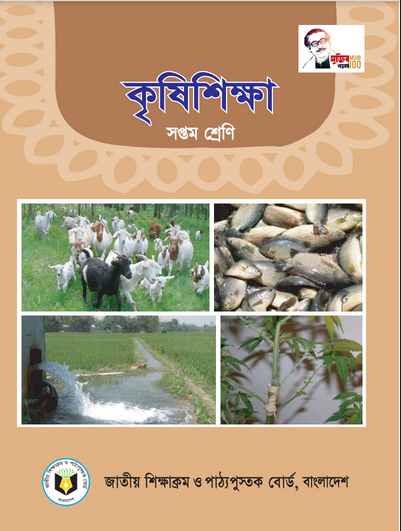 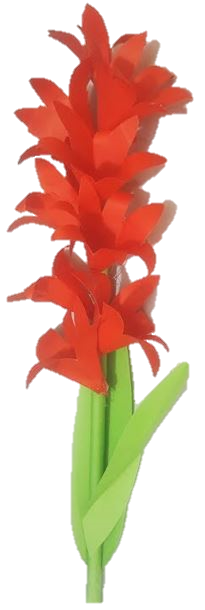 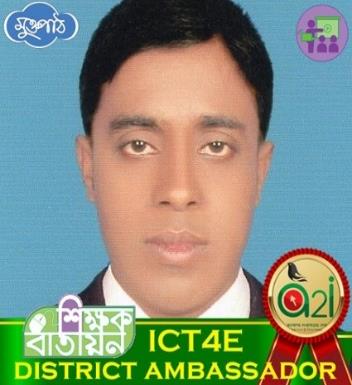 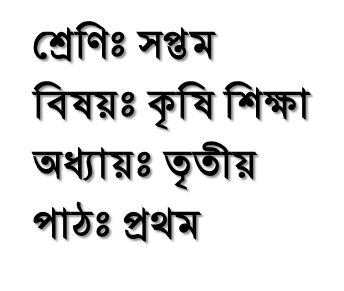 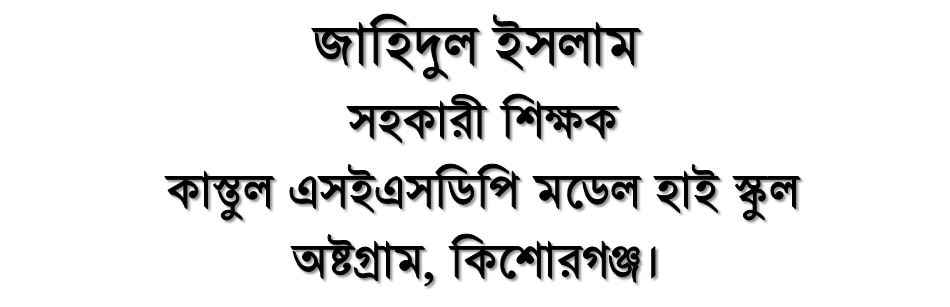 নিচের ছবিগুলো লক্ষ্য করি
বলো তো, ছবিতে কি দেখতে পাচ্ছি?
ছবিতে গাছ দু রকম কেন?
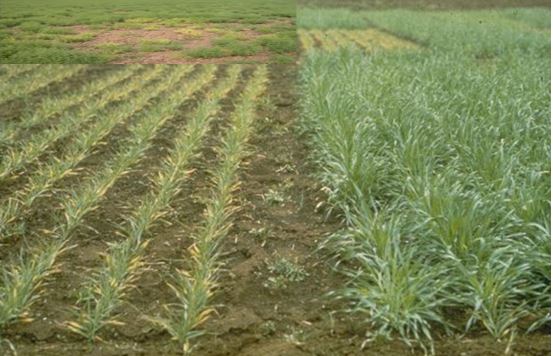 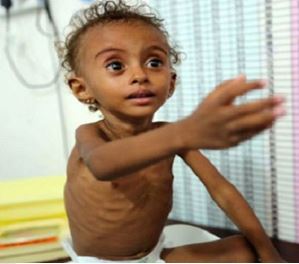 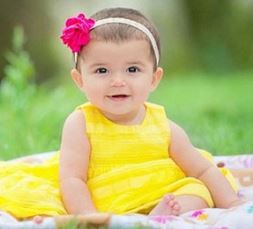 ছবির বাচ্চা দুটোর কি সমস্যা মনে হচ্ছে ?
অনুমান করছো আমরা আজ কী পড়তে যাচ্ছি?
পুষ্টি উপাদান গ্রহণ না করার কারণে ও করার কারণে গাছ দু রকম হয়েছে।
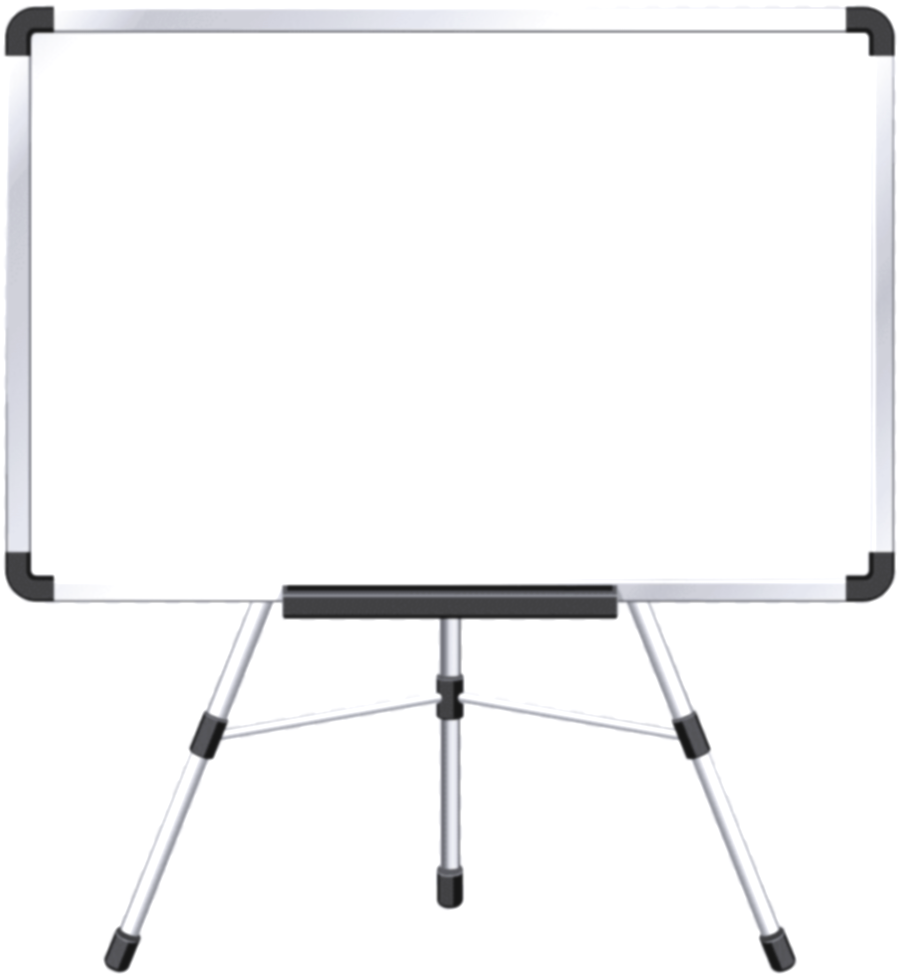 আজ আমরা পড়ব
উদ্ভিদের পুষ্টি উপাদান
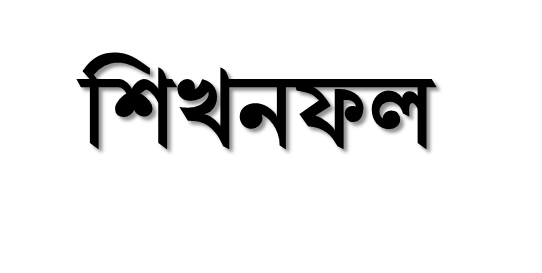 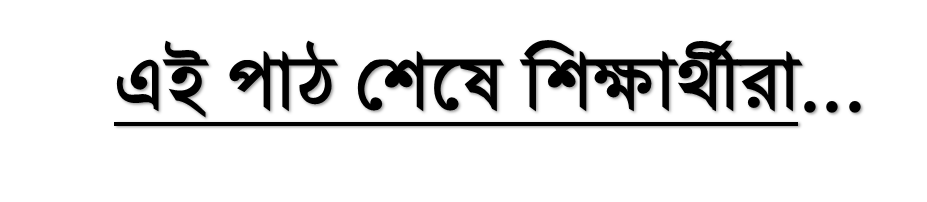 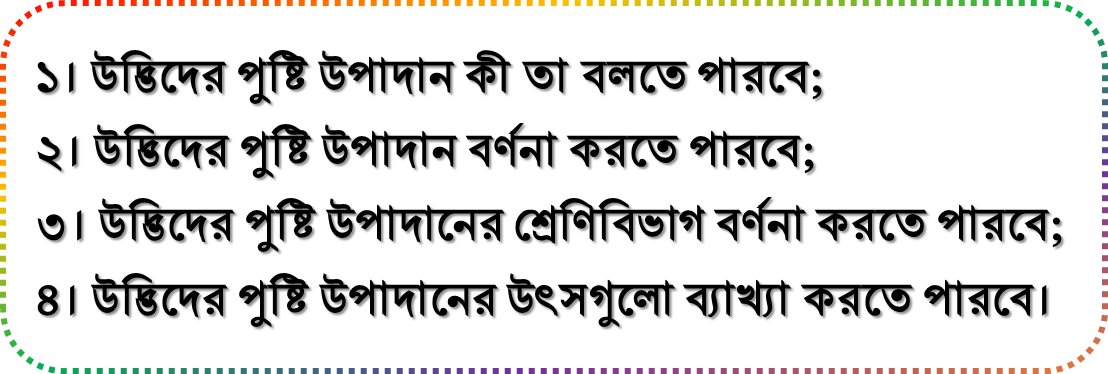 উদ্ভিদের পুষ্টি উপাদান কী?
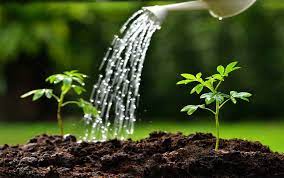 উদ্ভিদ তার জীবন ধারণ ও বিকাশের জন্য মাটি, বায়ু ও পানি হতে কতগুলো উপাদান শোষণ করে।
 এ উপাদানগুলোই হলো উদ্ভিদের পুষ্টি উপাদান।
উদ্ভিদের পুষ্টি উপাদান
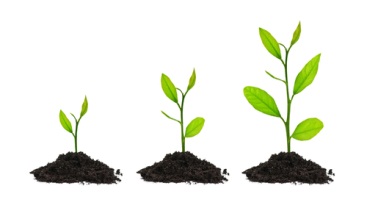 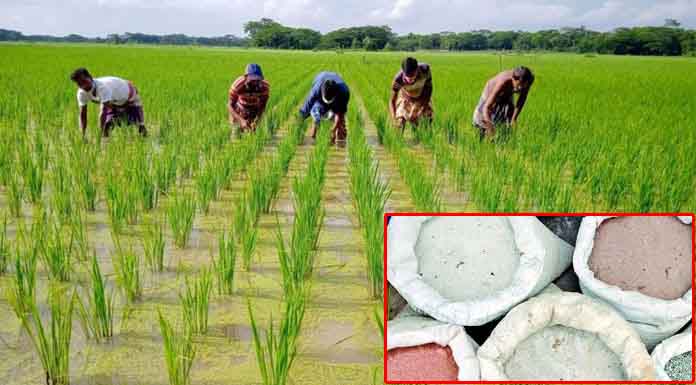 উদ্ভিদের স্বাভাবিক বৃদ্ধি জন্য কী কী দেয়া হয়?
অধিক শস্য উৎপাদানের জন্য এ পুষ্টি উপাদানগুলো সার হিসাবে প্রয়োগ করা হয়।
[Speaker Notes: কম্পিউটার নেটওয়ার্ক হচ্ছে এমন একটি ব্যবস্থা যাতে দুই বা ততোধিক কম্পিউটার একসাথে যুক্ত থাকে।]
উদ্ভিদের পুষ্টি উপাদান
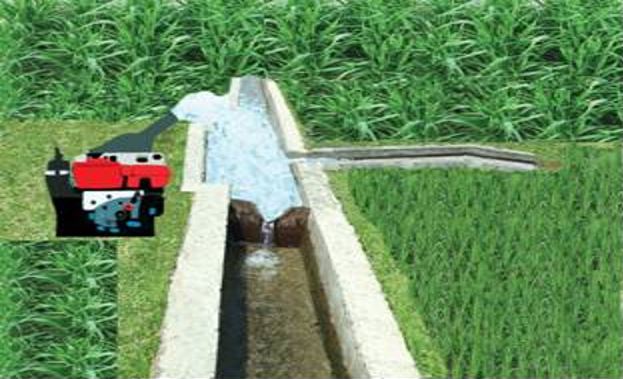 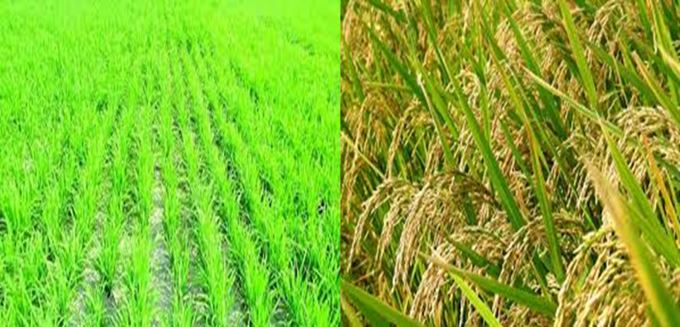 সঠিক পুষ্টি উপাদান সরবরাহের কারণে ভাল ফলন পাওয়া যায়।
উদ্ভিদের ভাল ফলন ও বৃদ্ধির জন্য ফসলের জমিতে পানি সেচ দেওয়া হচ্ছে।
[Speaker Notes: কম্পিউটার নেটওয়ার্ক ব্যবহারকারীরা ফাইল, প্রিন্টার ও অন্যান্য সম্পদ ভাগাভাগি করে ব্যবহার করতে পারেন, একে অপরের কাছে বার্তা পাঠাতে পারেন এবং এক কম্পিউটারে বসে অন্য কম্পিউটারে প্রোগ্রাম চালাতে পারেন।]
একক কাজ
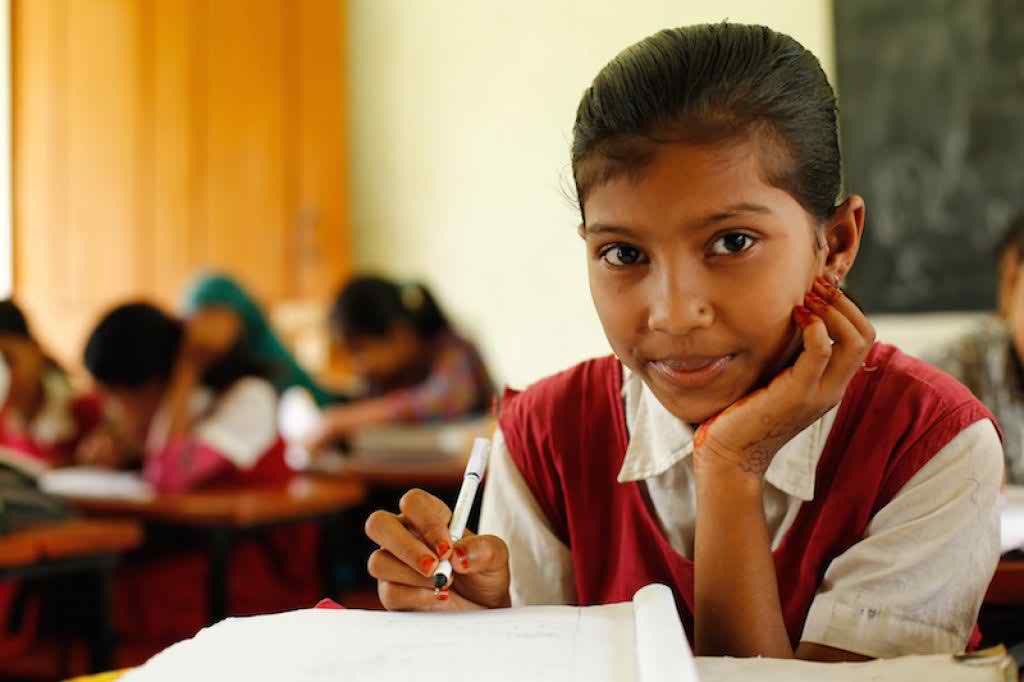 উদ্ভিদের পুষ্টি উপাদান কী?
উদ্ভিদের পুষ্টি উপাদানের শ্রেণিবিভাগ
উদ্ভিদের মোট পুষ্টি উপাদান কয়টি।
উদ্ভিদের মোট পুষ্টি উপাদান ১৭টি।
উদ্ভিদের পুষ্টি উপাদান কে কয়টি শ্রেণিতে বিভক্ত করা যায়।
দুই শ্রেণিতে
মুখ্য পুষ্টি উপাদান
গৌণ পুষ্টি উপাদান
মুখ্য পুষ্টি উপাদান
অধিক পরিমাণে ব্যবহ্নত হয়।
গৌণ পুষ্টি উপাদান
অল্পমাত্রায় প্রয়োজন হয়।
জোড়ায় কাজ
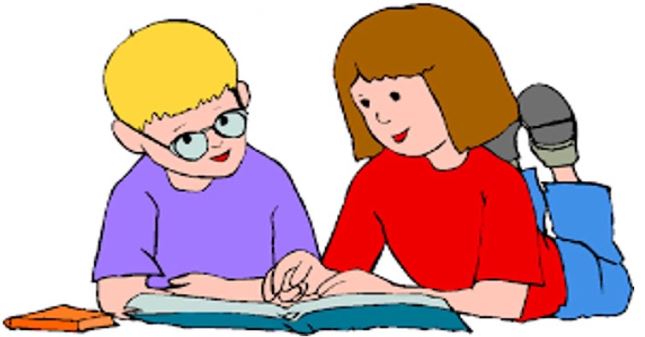 উদ্ভিদের পুষ্টি উপাদনগুলোকে কয়টি শ্রেণিতে বিভক্ত করা হয়েছে ও কী কী। উদ্ভিদ কোন উৎস থেকে কোন উপাদান গ্রহন করে তা খাতায় লিখ।
উদ্ভিদের পুষ্টি উপাদানের উৎস কয়টি?
পুষ্টি উপাদানের উৎস
প্রাকৃতিক উৎস
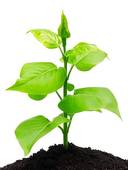 অক্সিজেন
কার্বন
মাটি
বায়ু
পানি
পটাসিয়াম
অক্সিজেন
দস্তা
বোরন
ম্যাঙ্গানিজ
নাইট্রোজেন
লৌহ
মলিবডেনাম
বোরন
ফসফরাস
ক্যালসিয়াম
হাইড্রোজেন
তামা
ক্লোরিন
ম্যাগনেসিয়াম
কোবাল্ট
কোবাল্ট
সালফার
ক্লোরিন
[Speaker Notes: ছবি টি শো করে বলতো কোন উপাদান কোন উৎস থেকে আসে? মাটিতে ক্লিক করলে মাটির সকল উপাদান দেখতে পারবেন? এভাবে বায়ু ও পানির উপাদান ও দেখতে পারবেন।]
কৃত্রিম উৎস
জৈব সার
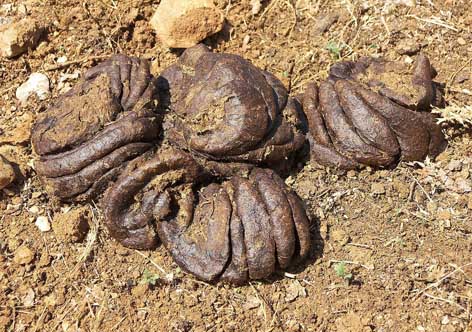 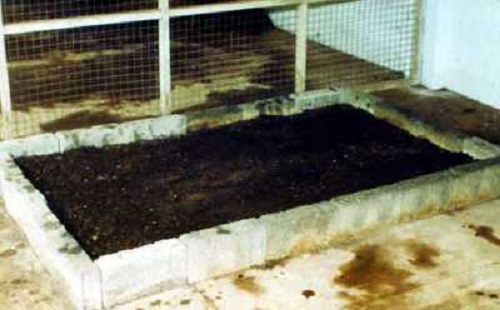 গোবর
কম্পোস্ট
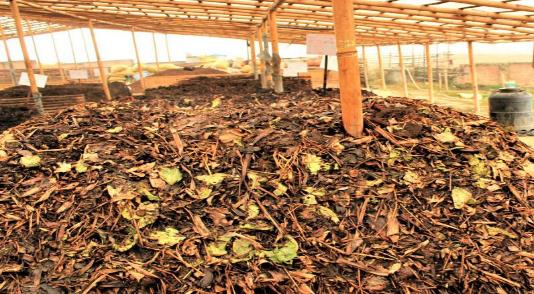 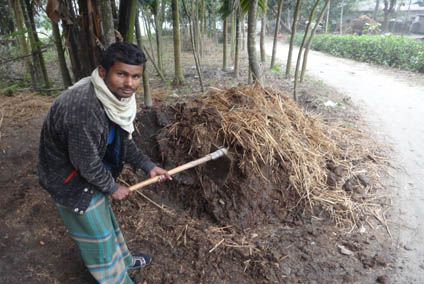 আবর্জনা
খড়কুটা ও আগাছা
রাসায়নিক সার
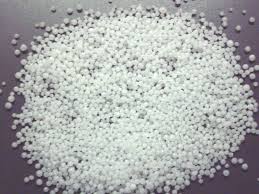 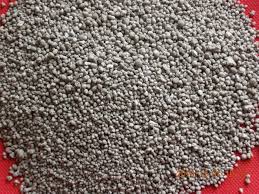 নাইট্রোজেন
ফসফরাস
ইউরিয়া
টিএসপি
পটাশিয়াম
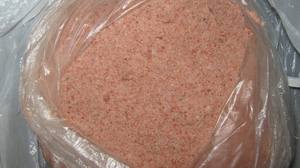 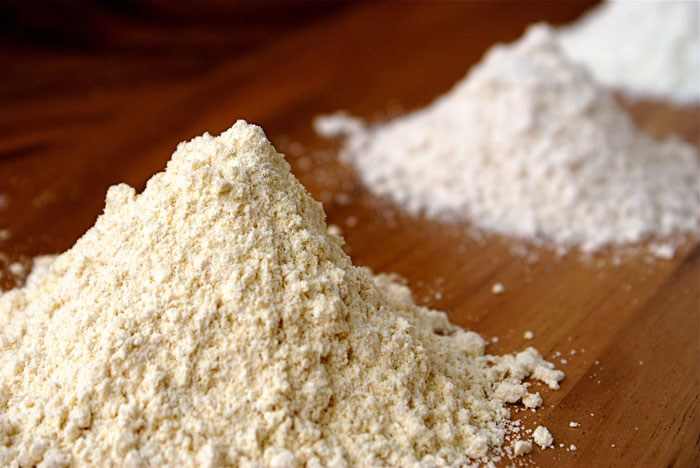 ক্যালসিয়াম
এমওপি
জিপসাম
[Speaker Notes: কোন সার কোন উপাদানের অভাব পুরণ করে তা দেখার জন্যে আপনাকে ইউরিয়াতে ক্লিক করলে এর উপাদান আসবে? প্রতিটাতে ট্রিগার সেট করা আছে ?]
দলগত কাজ
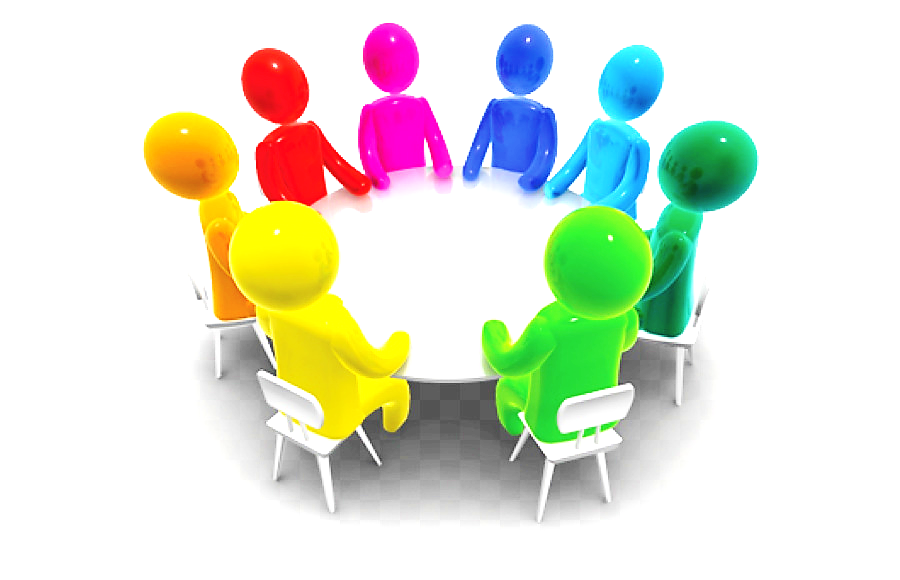 ইউরিয়া, টিএসপি, এমওপি, জিপসাম কোন কোন পুষ্টি উপাদান সরবরাহ করে তাদের নাম ও তিনটি করে কাজের একটি তালিকা তৈরি কর।
মূল্যায়ন
সঠিক উত্তরের ক্লিক
১. উদ্ভিদের পুষ্টি উপাদানের প্রাকৃতিক উৎস কোনটি?
(ক) গোবর
(খ) আবর্জনা
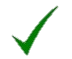 (গ) মাটি
(ঘ) খড়কুটা
২. উদ্ভিদ বায়ু থেকে কোন পুষ্টি উপাদান পেয়ে থাকে?
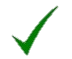 (খ) কার্বন
(ক) লৌহ
(ঘ) দস্তা
(গ) তামা
৩. কোনটি গৌণ পুষ্টি উপাদান?
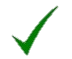 (ক) ম্যাঙ্গানিজ
(খ) সালফার
(ঘ) পটাশিয়াম
(গ) ম্যাগনেসিয়াম
মূল্যায়ন
৪. জৈব সার হিসেবে ব্যবহার করা হয় –
i) গোবর
ii) আবর্জনা
iii) খড়কুটা ও আগাছা
নিচের কোনটি সঠিক
খ) ii ও iii
ক) i, ও ii
গ) i ও iii
ঘ) i, ii ও iii
৫.  মুখ্য পুষ্টি উপাদান হচ্ছে –
ii) ক্যালসিয়াম
i) অক্সিজেন
iii) হাইড্রোজেন
নিচের কোনটি সঠিক
খ) ii ও iii
ক) i, ও ii
গ) i ও iii
ঘ) i, ii ও iii
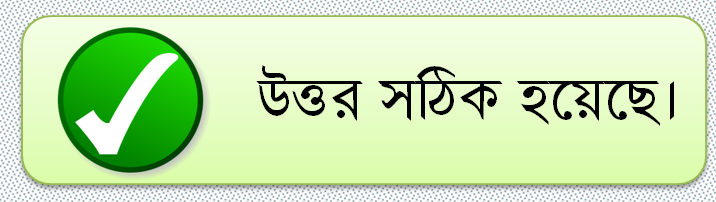 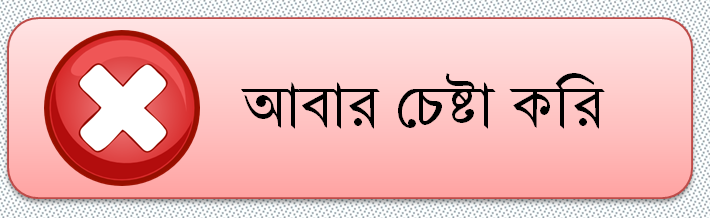 বাড়ির কাজ
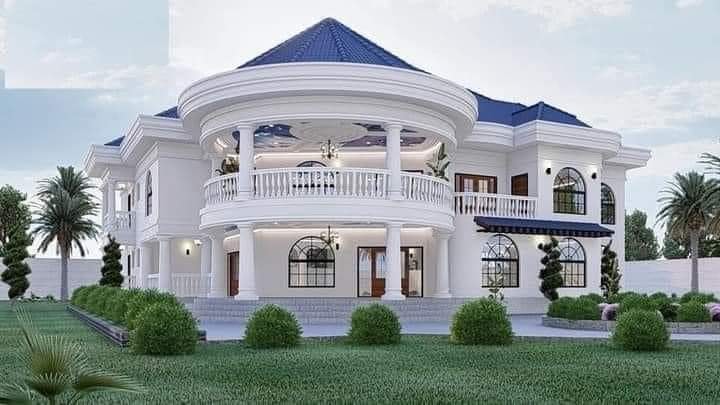 পুষ্টি উপাদানের উৎস কয়টি ও কী কী? উদ্ভিদ এই পুষ্টি উপাদান কি ভাবে গ্রহণ করে তা খাতায় লিখে আনবে।
আজকের মত সবাইকে ধন্যবাদ
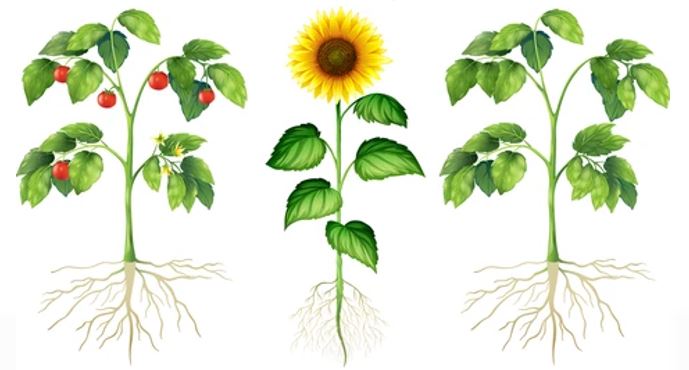